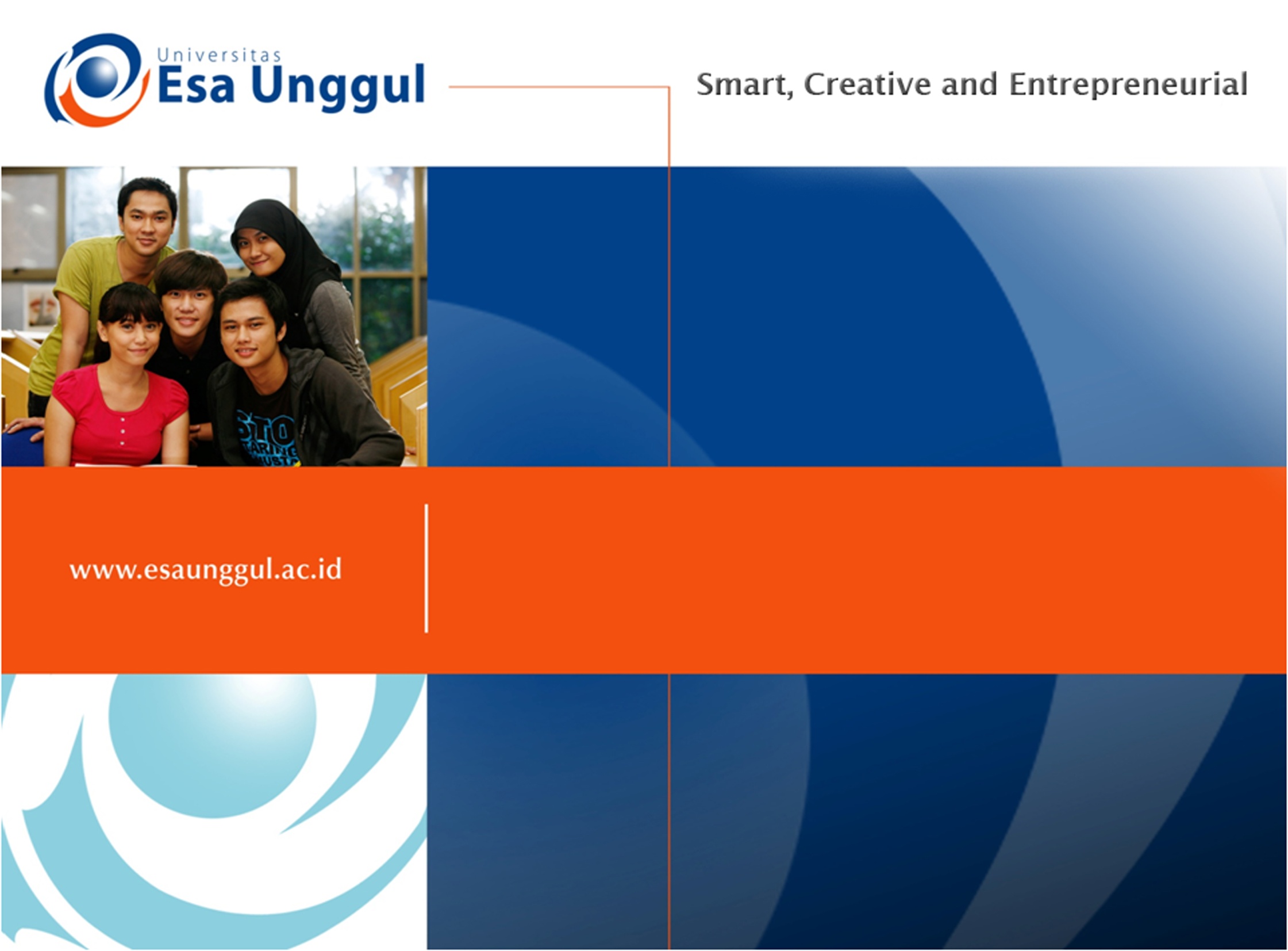 GIZI KEBUGARAN
PERTEMUAN X
Nazhif Gifari
Ilmu Gizi & FIKES
The Neuromuscular System and Exercise
Merupakan dua sistem yang tidak terpisahkan dalamkehidupan sehari-hari, terutama dalam olahraga 
Muskuler (otot) fungsinya memendek/kontraksi. Dalam memendek perlu dirangsang oleh syaraf (neuro) 
Otot akan terkontrol kekuatan, ketepatan, power dll.
Muskuler
Otot disini adalah otot skelet / otot rangka / otot lurik / otot serang lintang. 
Otot terdiri dari kumpulan banyak sel otot( 1sel otot = 1 serabut otot = 1 myofibre) 
Dalam myofibre (myofibril) mempunyai kemampuan memendek karena adanya actin dan myosin.
Neuro (Saraf)
Serabut saraf berfunsi sebagai pembawa rangsang baik tepi ke pusat atau sebaliknya. 
Fungsi otak kecil sebagai koordinasi rangsang baik dari pusat maupun tepi 
Motor kontrol (proses reaksi) : menerima rangsang, proses mengingat (berpikir), perintah yang rangsang ke otot lurik. 
Reaksi dapat dilatihkan = automatisasi
Neuromuscular Function
Basic Progression:
	1. Nerve impulse
	2. Neurotransmitter release
	3. Calcium release
	4. Coupling of actin and myosin
NERVE IMPULSE
What is a nerve impulse?
	-Transmitted electrical charge 
	-Excites or inhibits an action
	-An impulse that travels along an axon is an ACTION POTENTIAL
RELEASE OF THE NEUROTRANSMITTER
Action potential  axon terminals
	1. Calcium uptake
	2. Release of synaptic vescicles (ACh)
	3. Vesicles release ACh
	4. ACh binds sarcolemma
Calcium Release
AP  T-tubules  Sarcoplasmic reticulum
	1. Activation of SR
	2. Calcium released into sarcoplasm
Coupling of Actin and Myosin
Tropomyosin
Troponin
Kelainan Saraf
Diadocho phenomena, tak mampu mealkuan gerak yang diikuti gerak yang berlawanan secara cepat. 
Decomposisi koordinasi gerak yang jelek gerakannya seperti robot: disertai dengan dysmetria (tak mampumengukur jarak) 
Rebound phenomena kemampuan melakukan gerak menahan apabila diberi gerakan yang berlawanan
Fungsi Receptor dengan gerak
Proprioceptif ; kinestesi (indera perasa) yang ada di sendi, otot, dan tendo 
Labyrint : rasa keseimbangan : alatnya berupa otolith dapat merasakan posisi tegak dengan bumi 
Penglihatan ; berguna untuk lebih memantapkan berdiri tegak.
Penampilan berhubungan dengan Neuro-muskuler
Waktu reaksi : kualitas untuk menghasilkan gerak secapat mungkin dan benar 
Kecepatan gerak : kualitas yang memungkinkan gerak/melaksanakan gerak secapat mungkin. 
Kecepatan gerak ulang
Penampilan berhubungan dengan Neuro-muskuler
Velocity : kecepatan gerak umum dari satu tempat ke tempat lain 
Kebenaran Motorik : ketepatan gerak / koordinasi / lebih merupakan kearah fungsi neuro-muskuler 
Kebenaran badani : merupakan perasaan untuk mengetahui gambaran diri dan kepekaan kinetik.
TERIMA KASIH